Electronic Access Registration (EARS) Process
System overview and Screenshots
For US Citizens and Foreign Nationals
United States Citizen
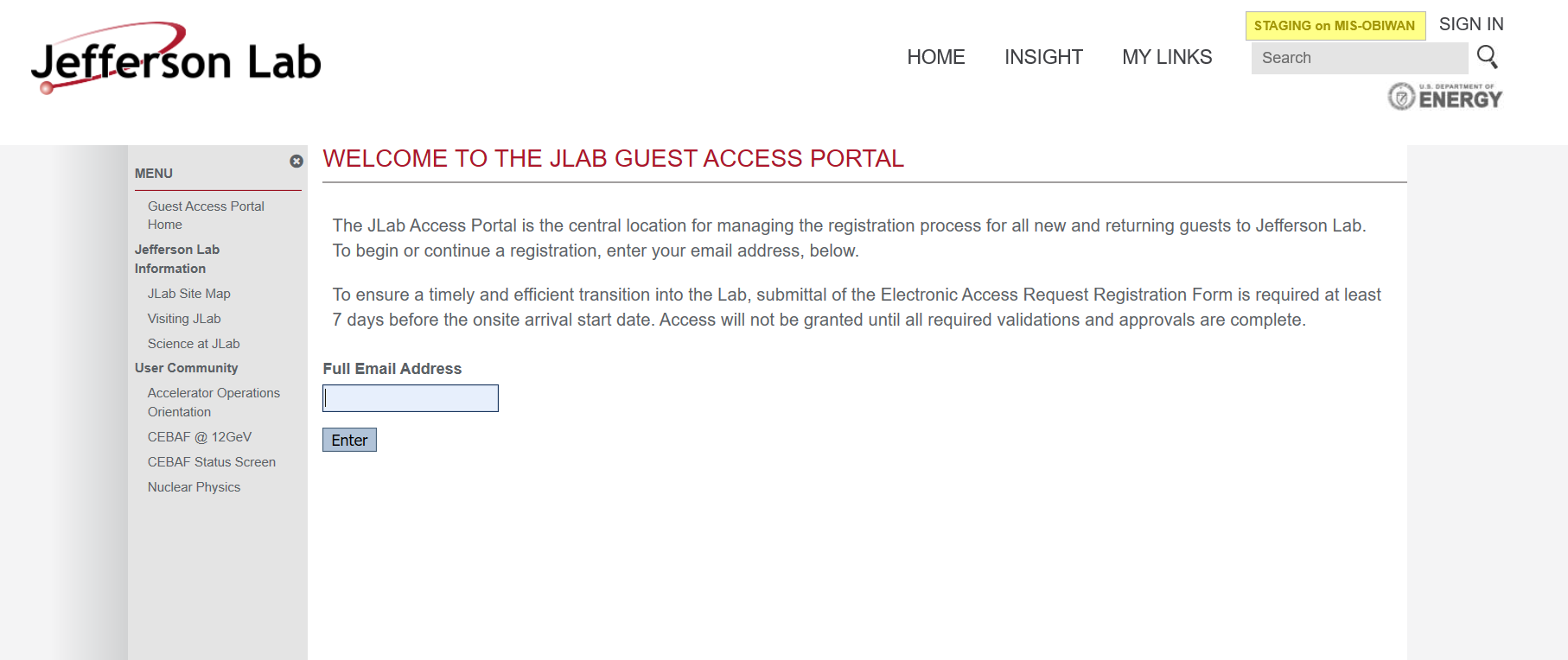 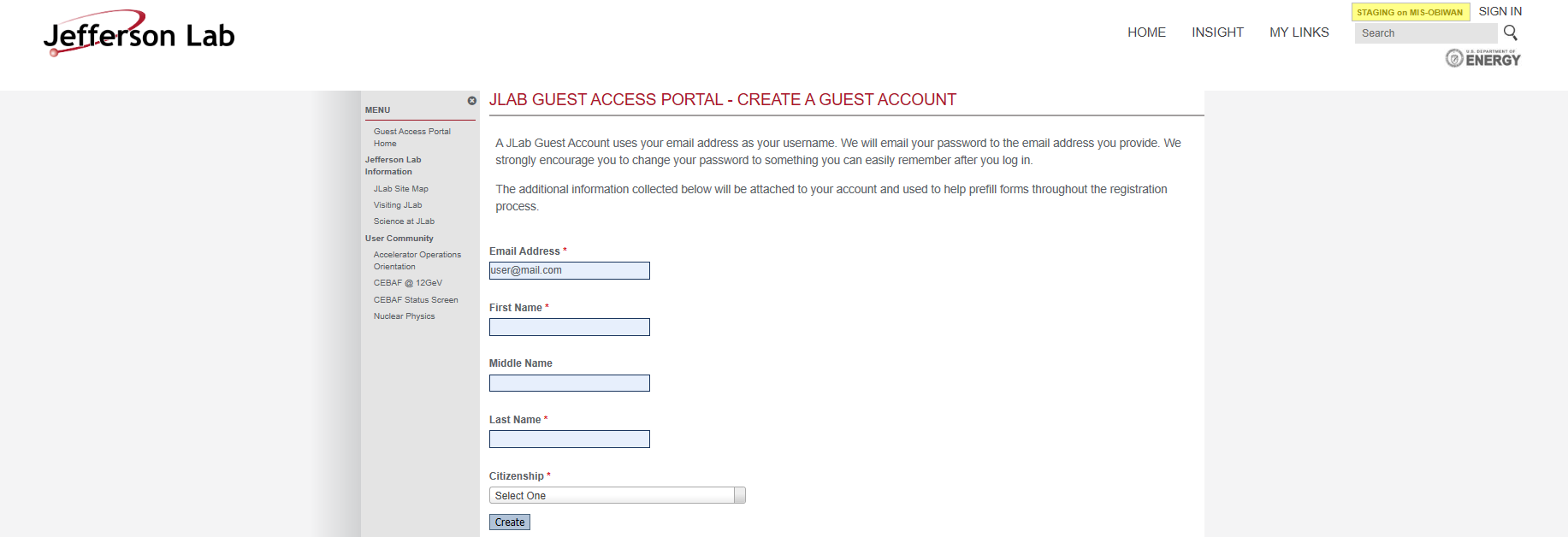 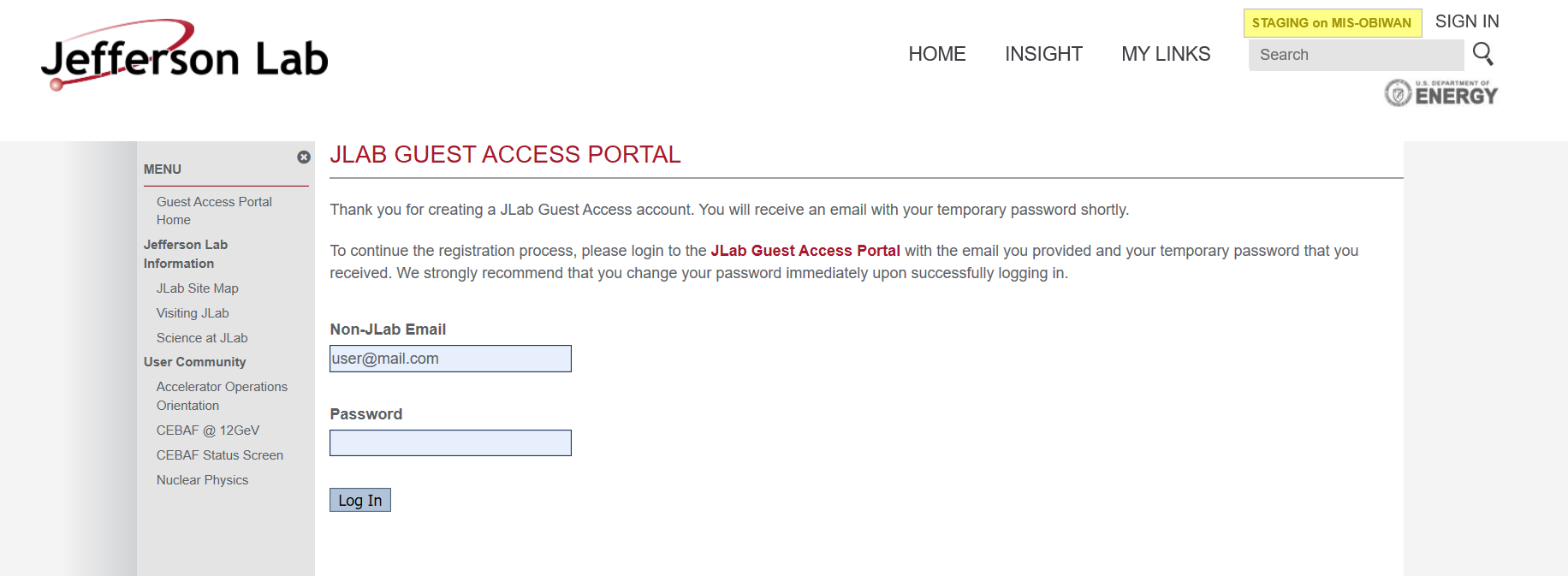 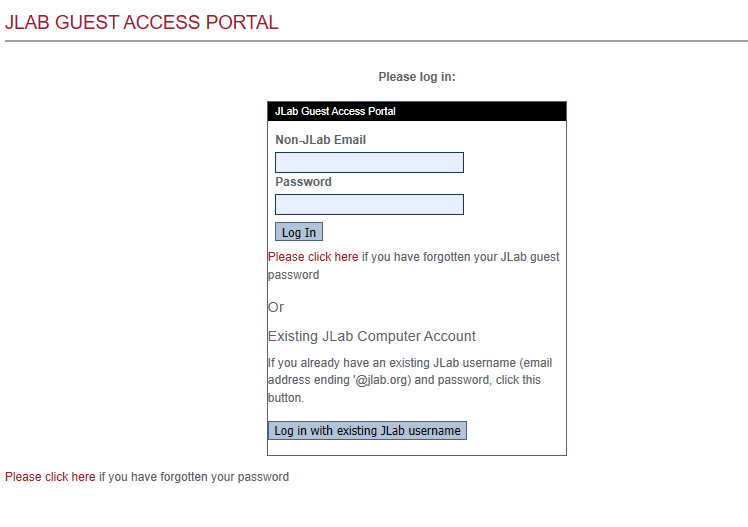 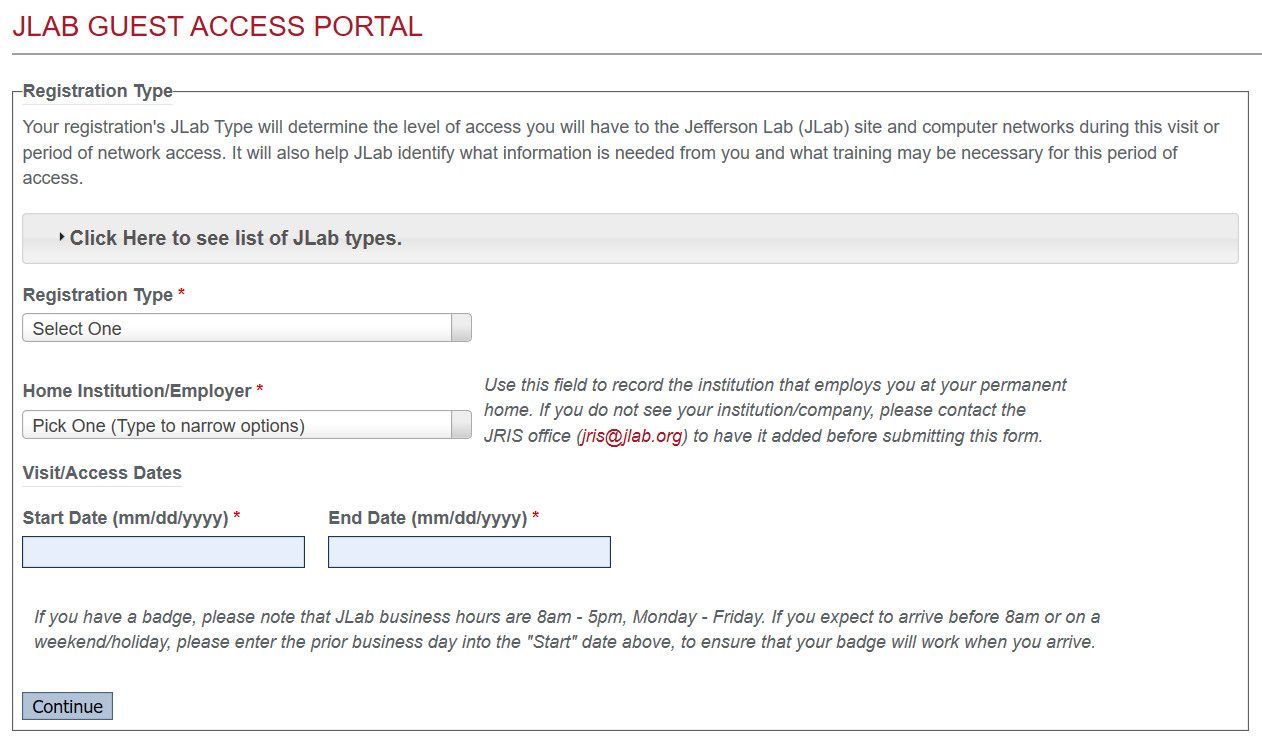 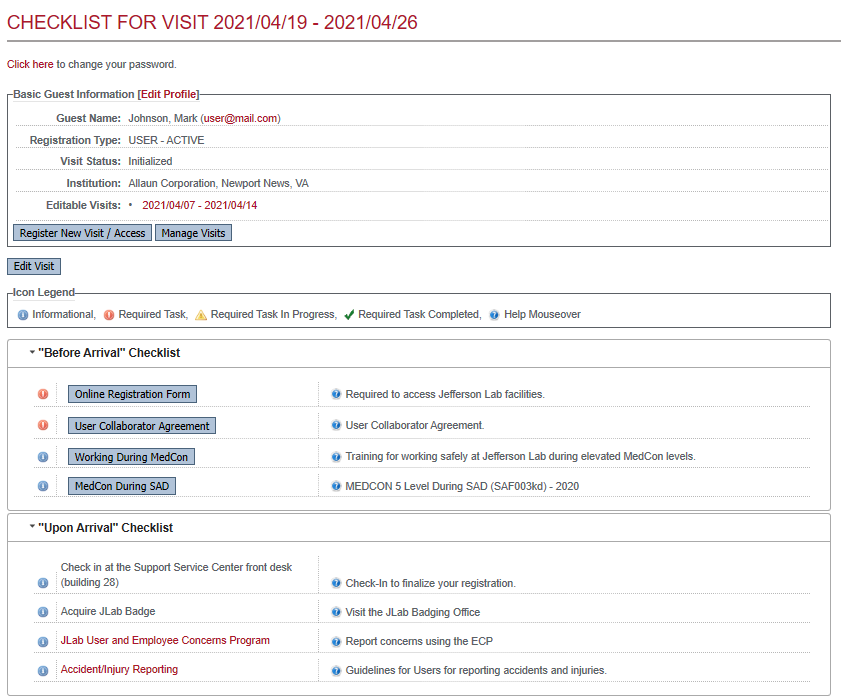 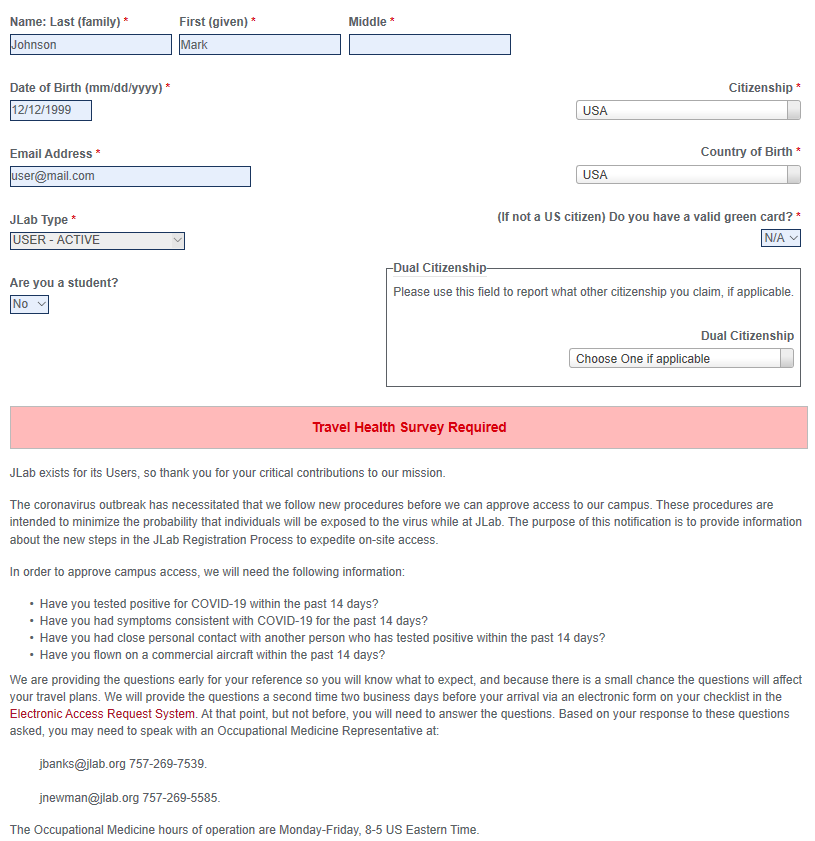 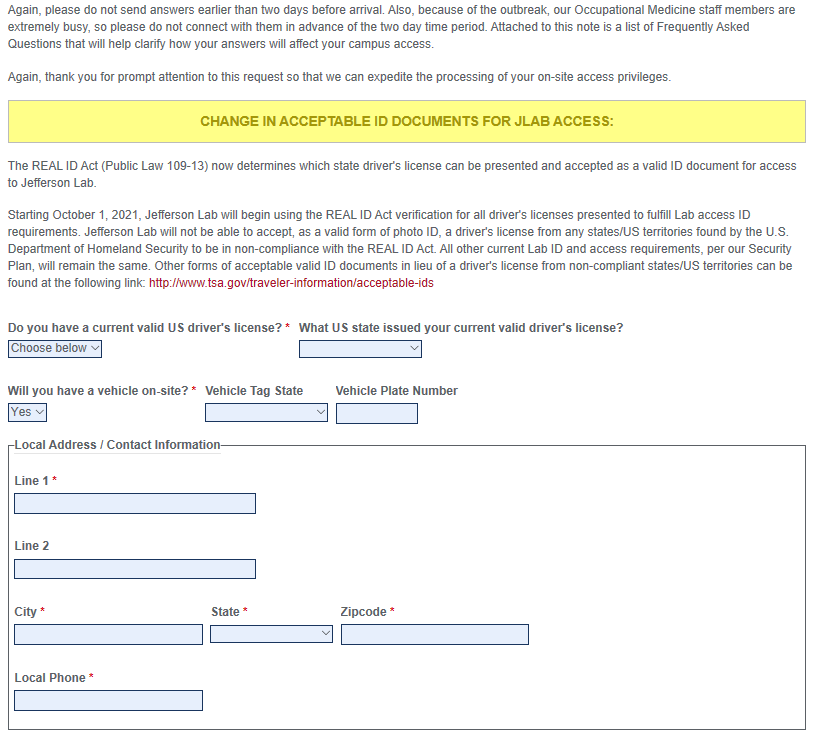 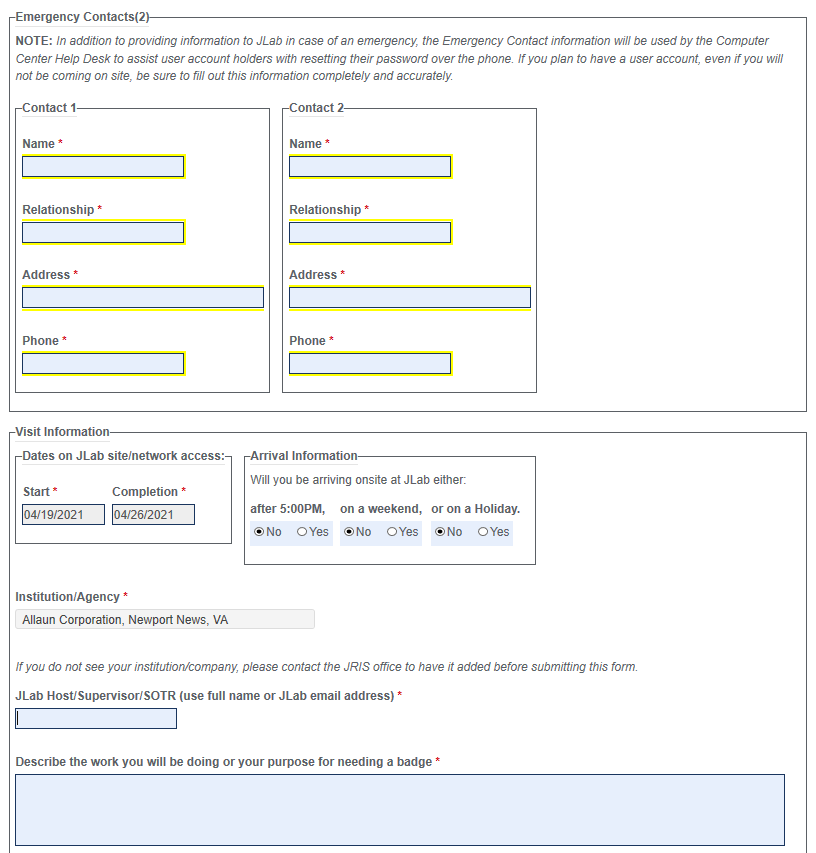 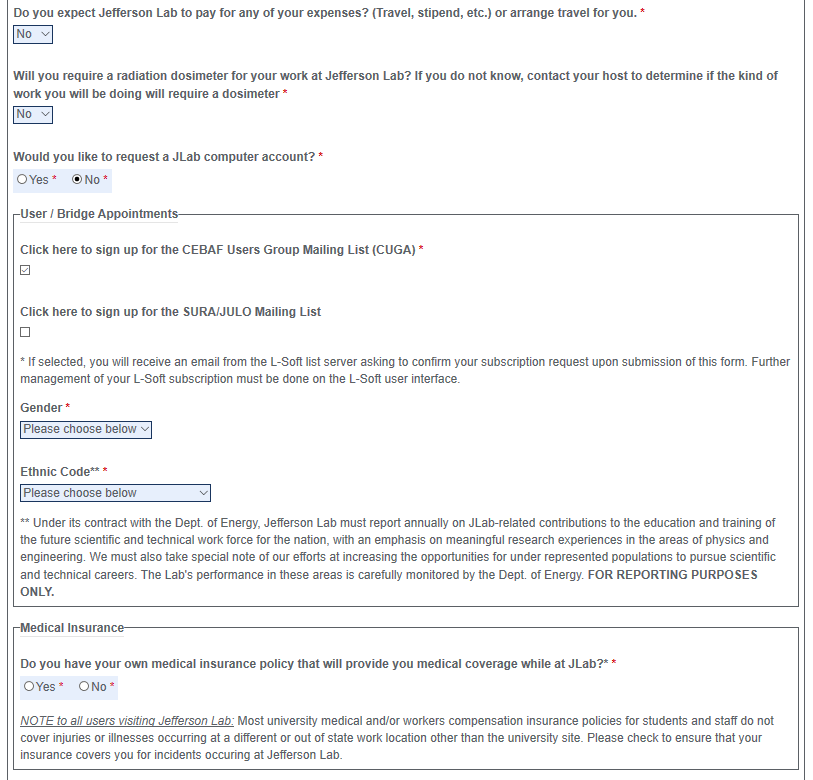 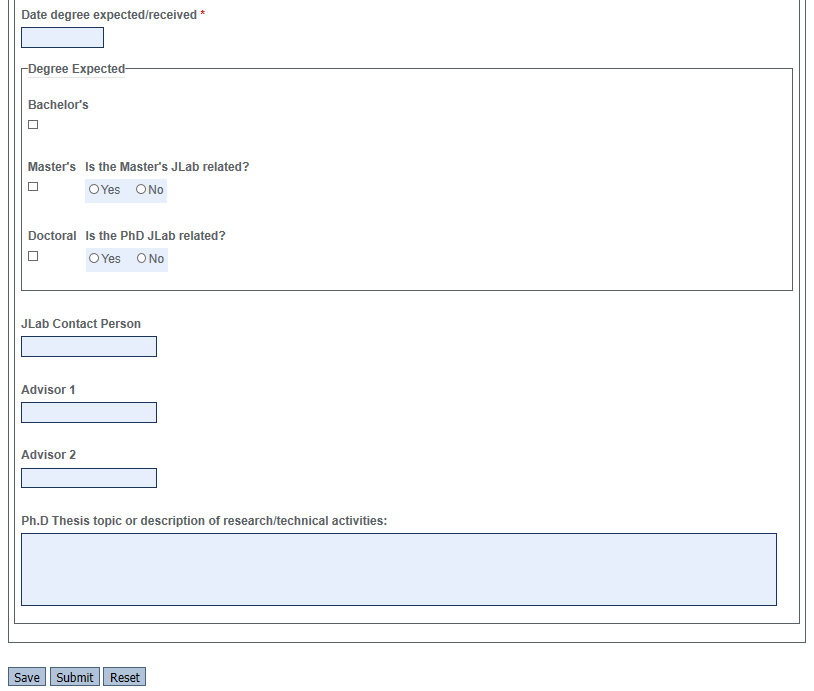 Requesting a JLab Computer Account
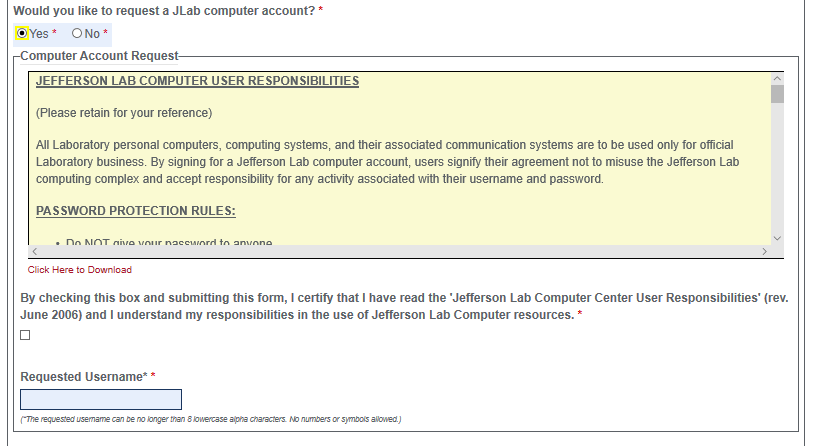 Medical Insurance Coverage
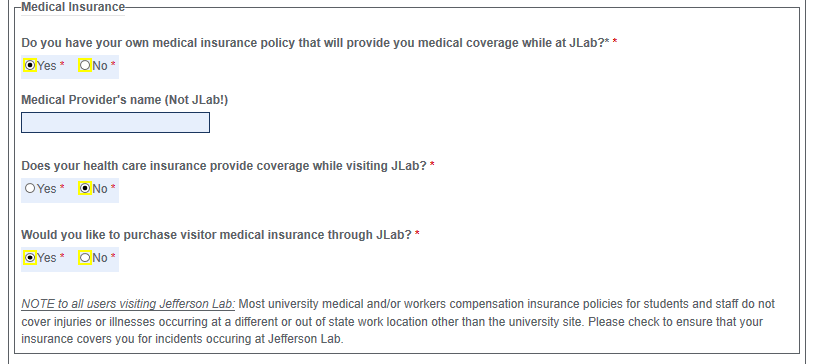 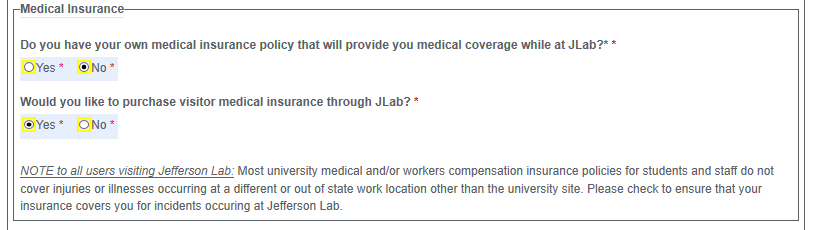 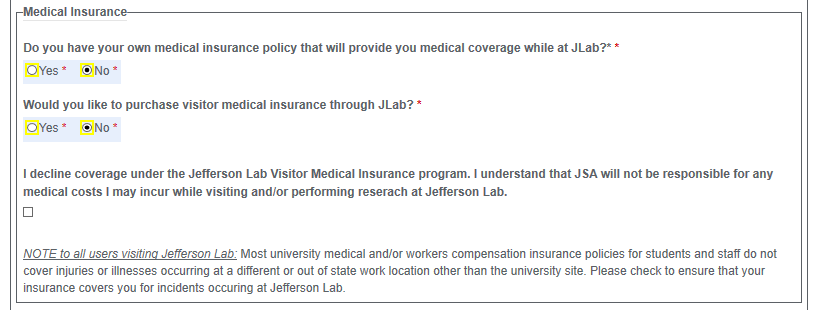 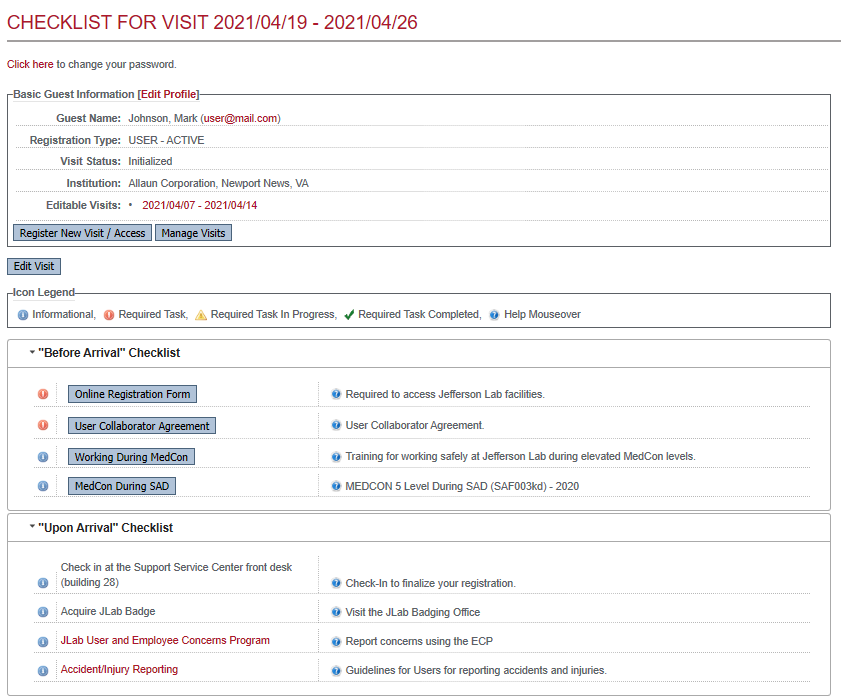 Completed
User/Collaborate Agreement
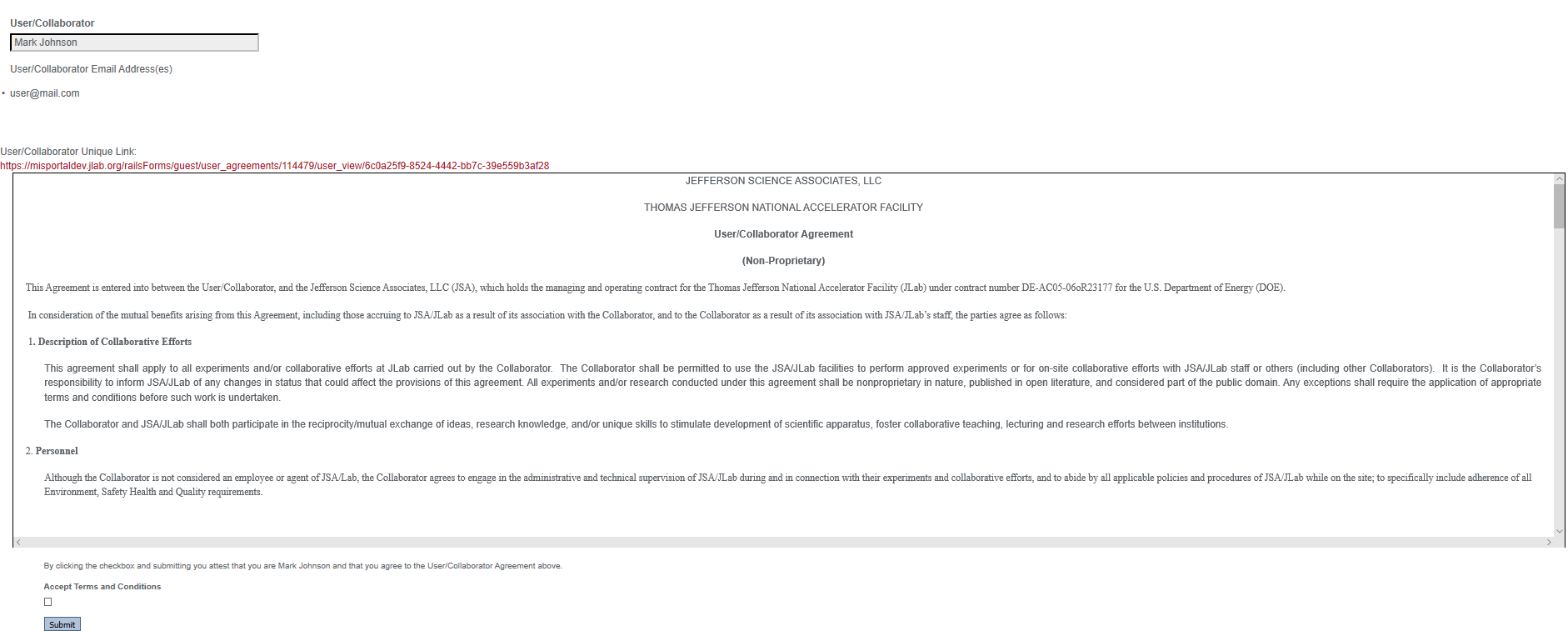 Working during MedCon
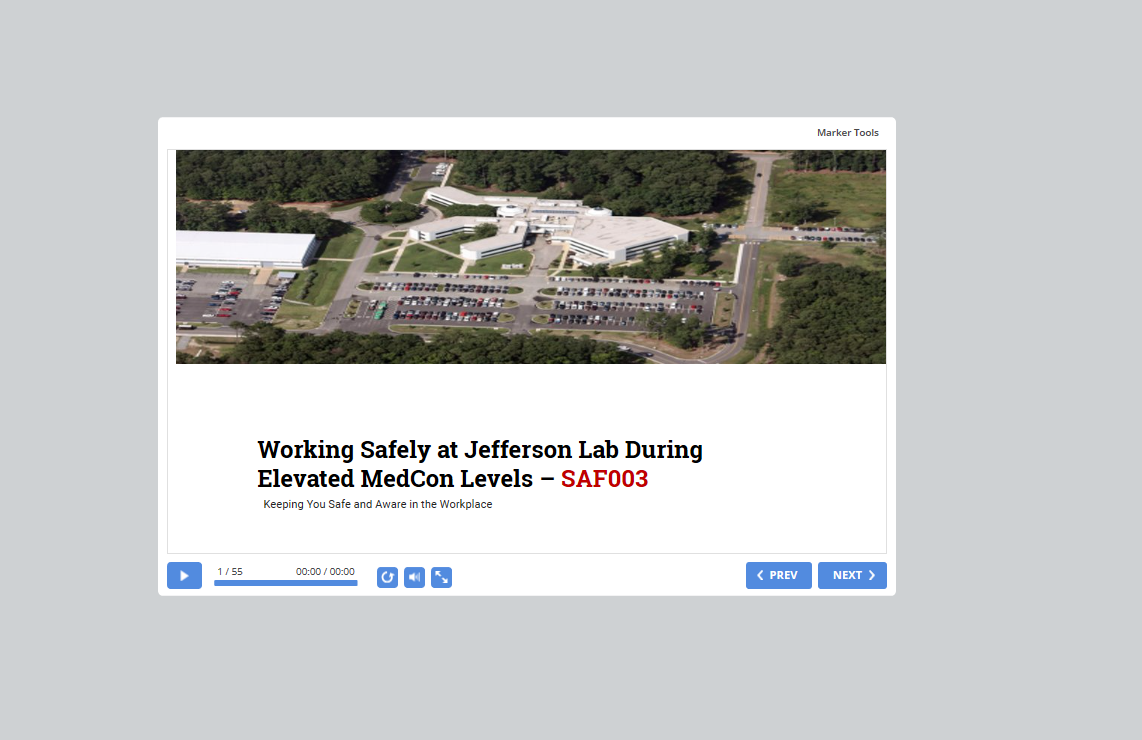 MedCon During SAD
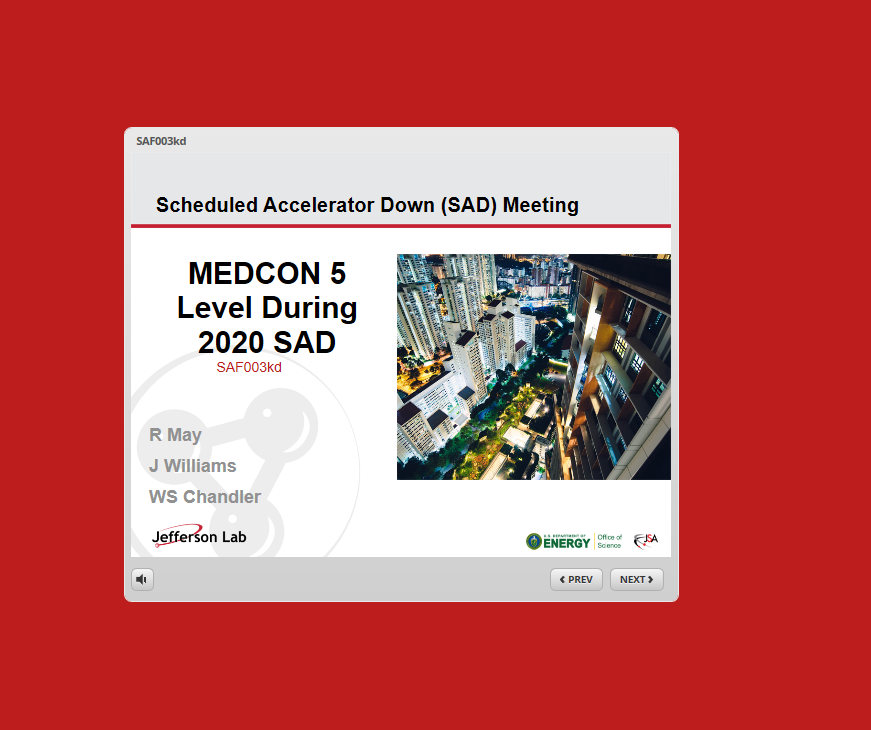 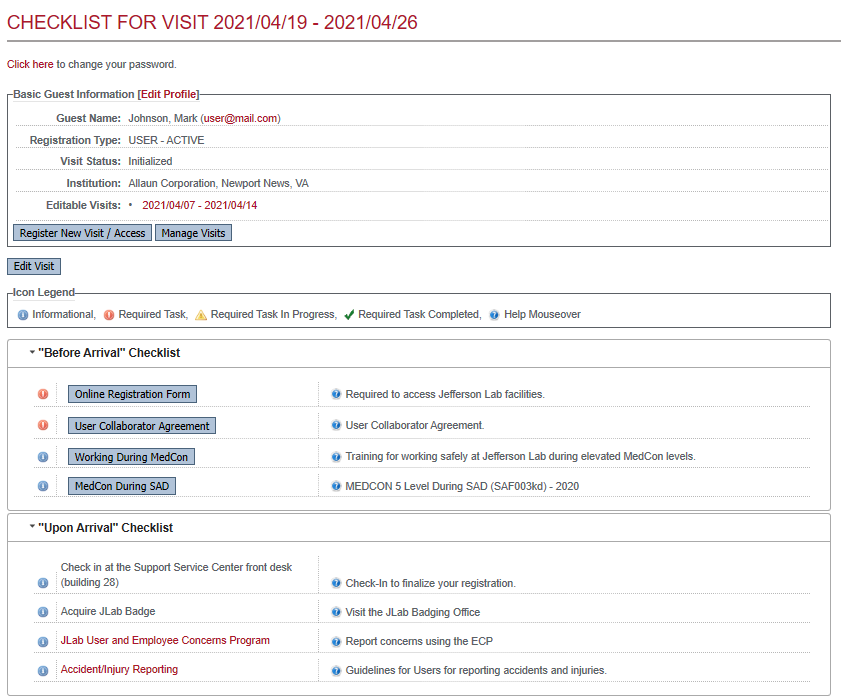 Completed
Mandatory Trainings to be completed
Foreign National
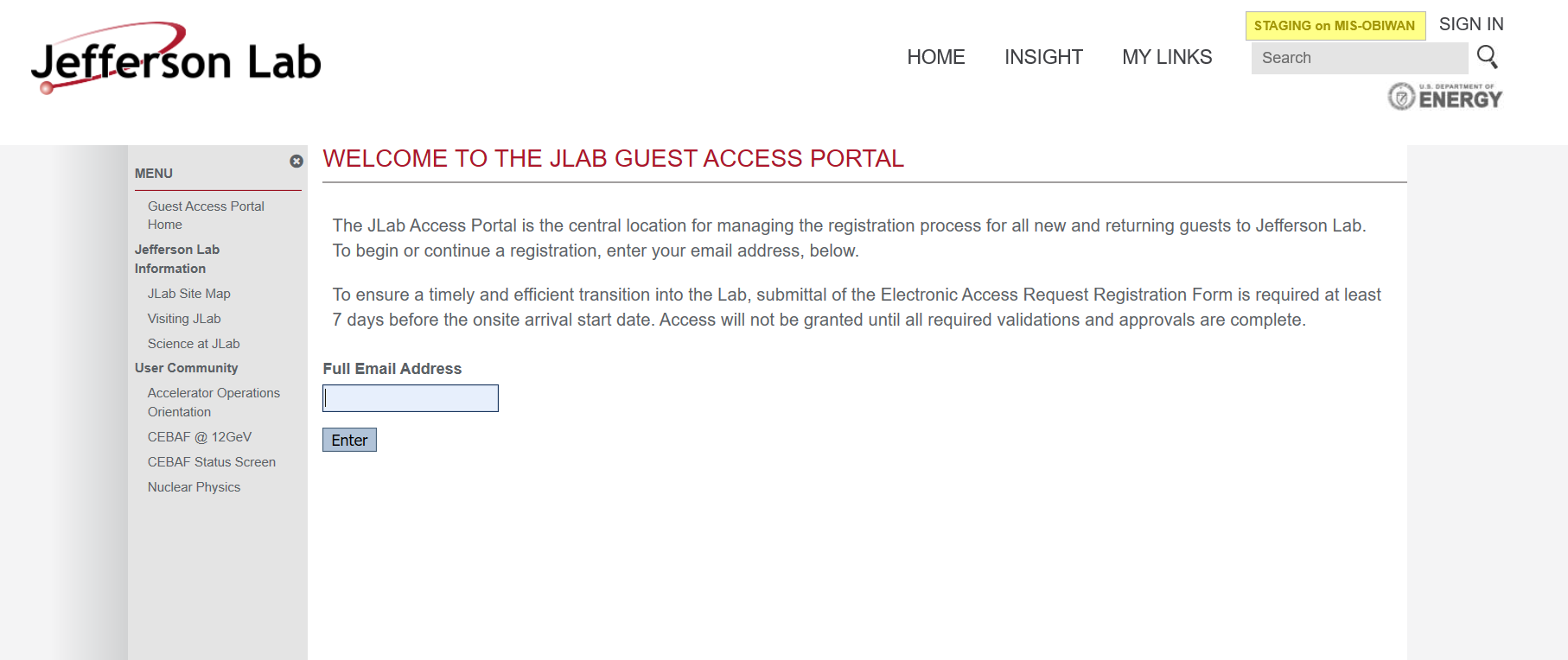 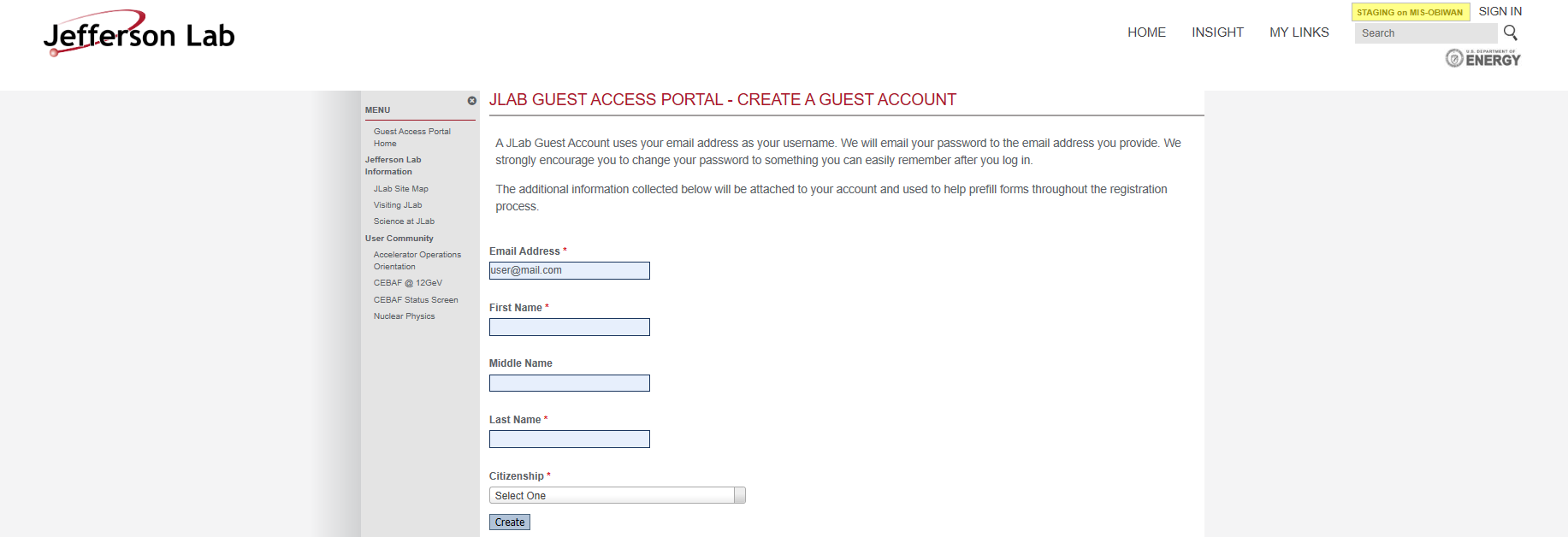 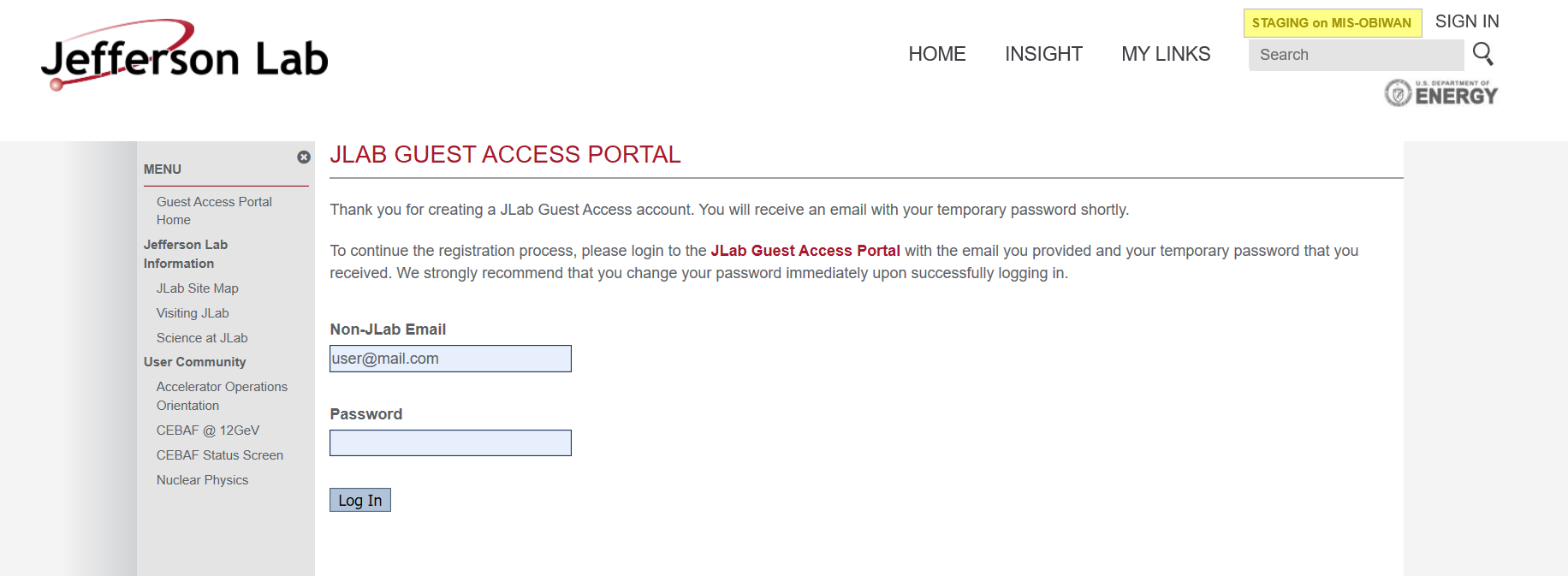 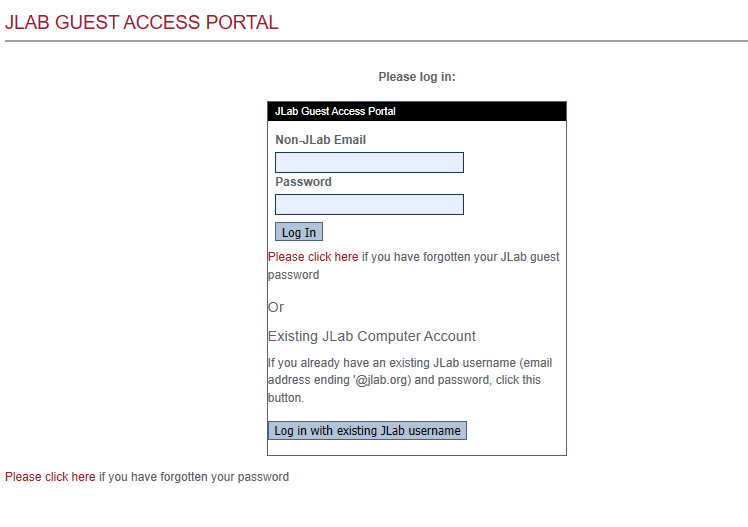 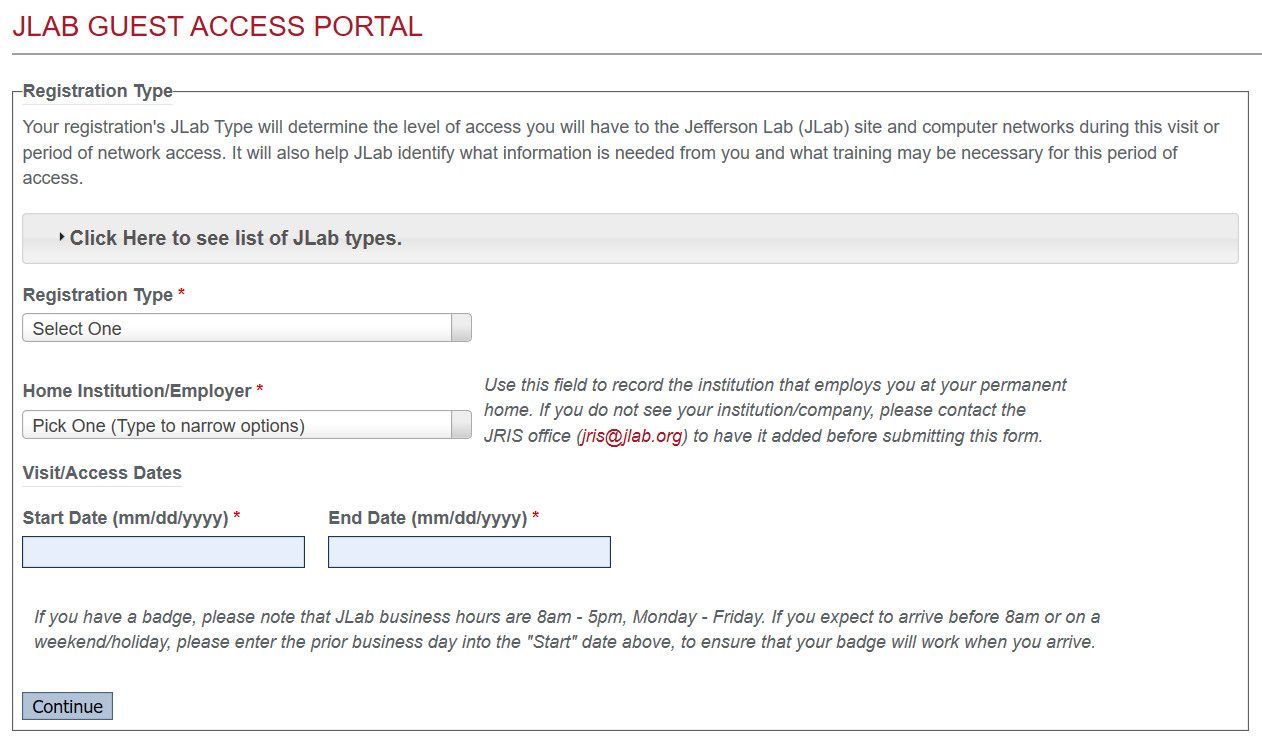 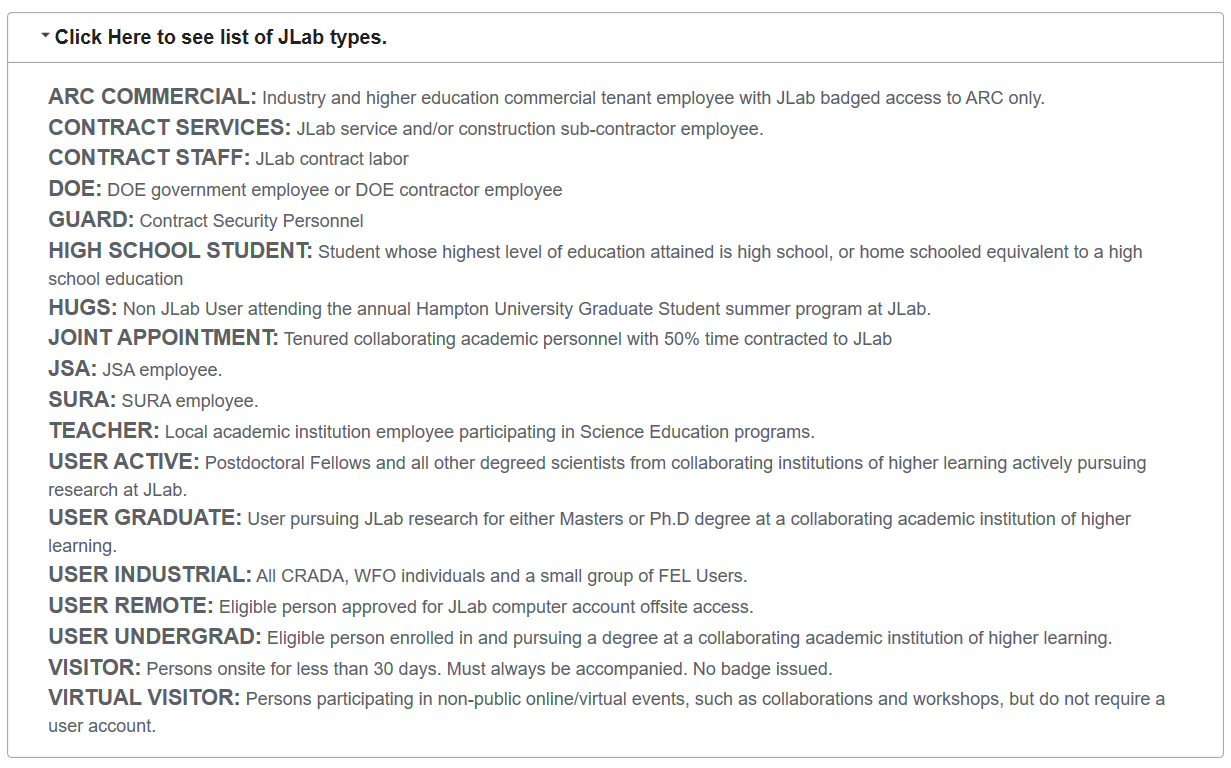 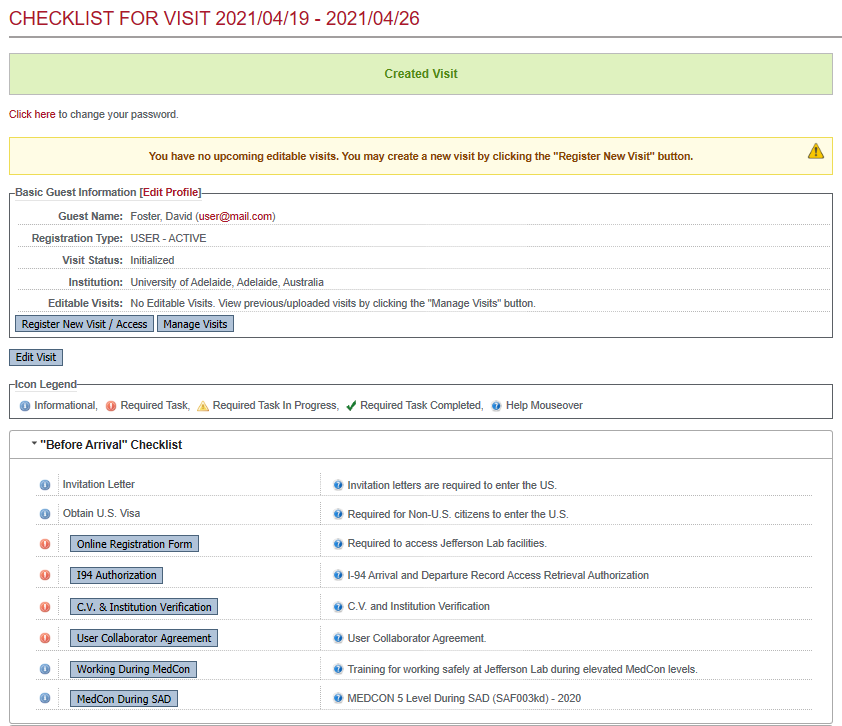 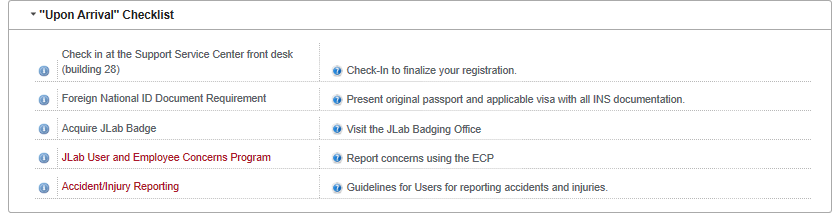 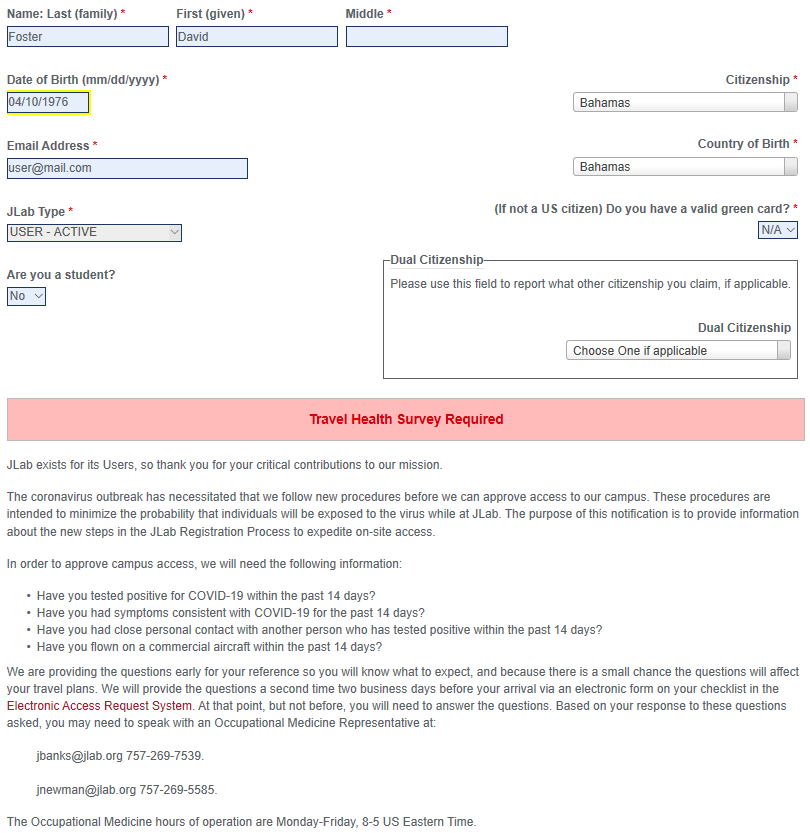 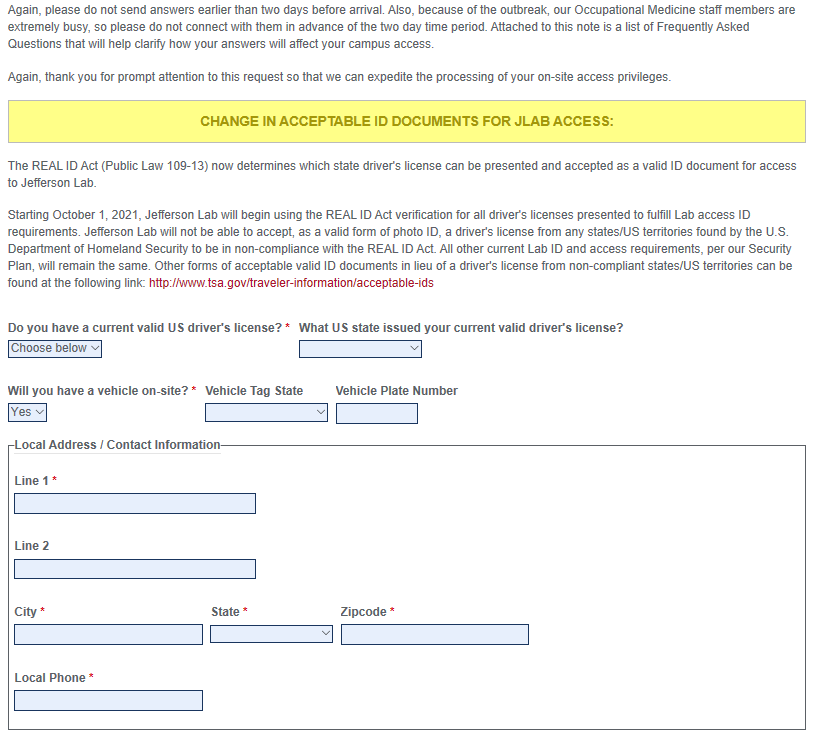 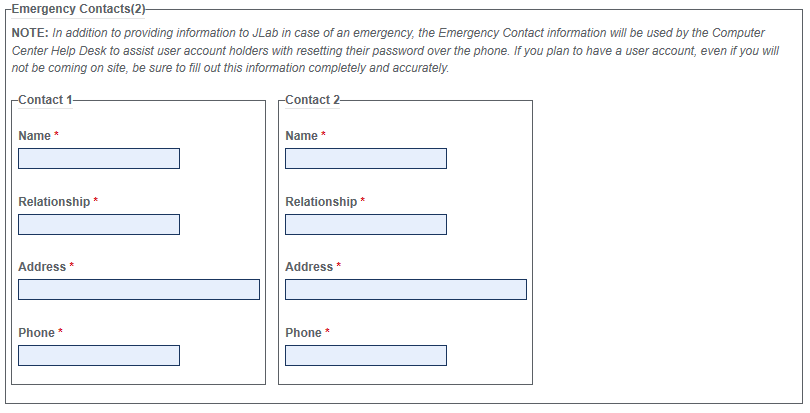 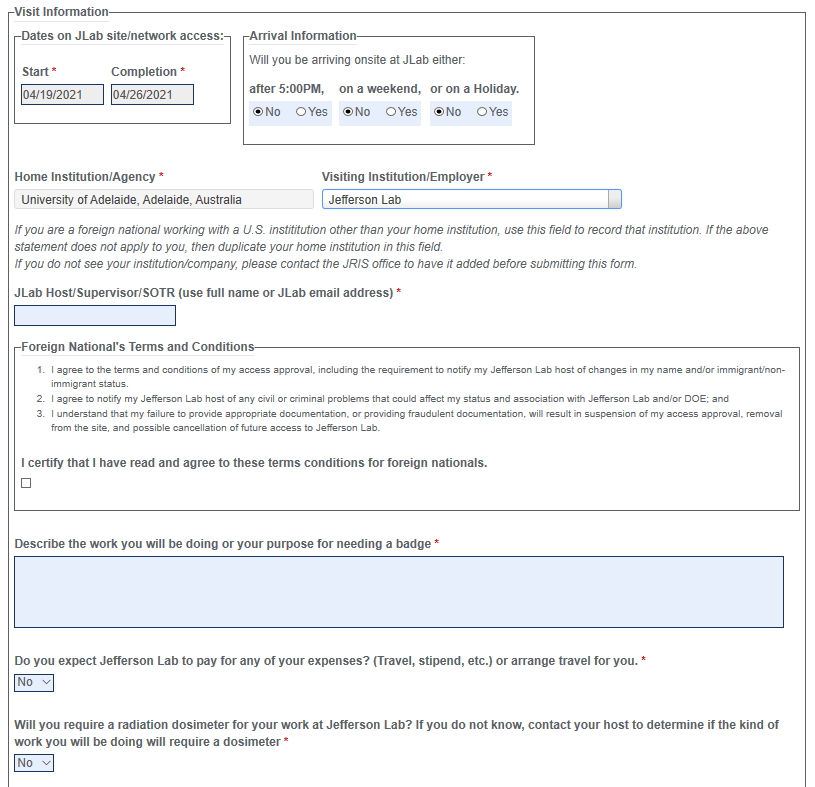 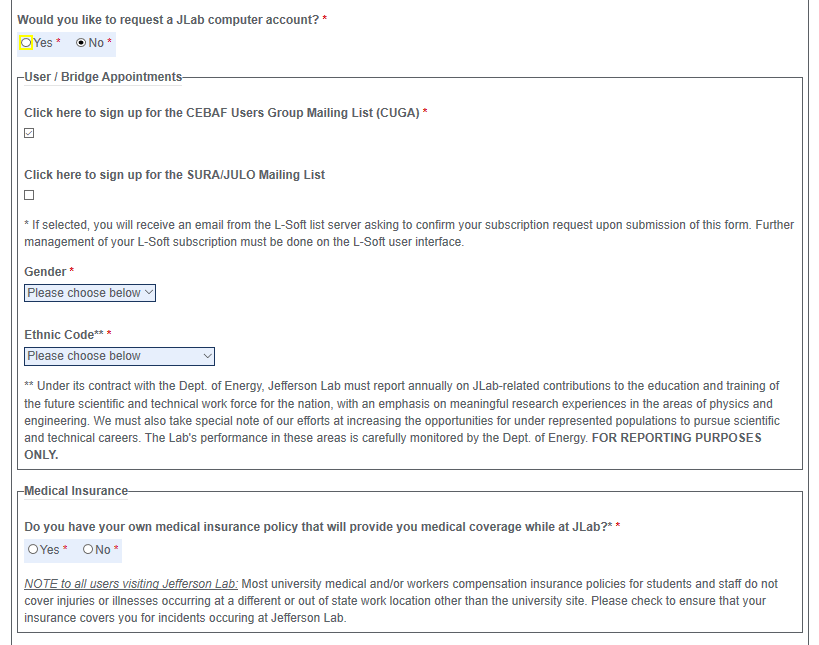 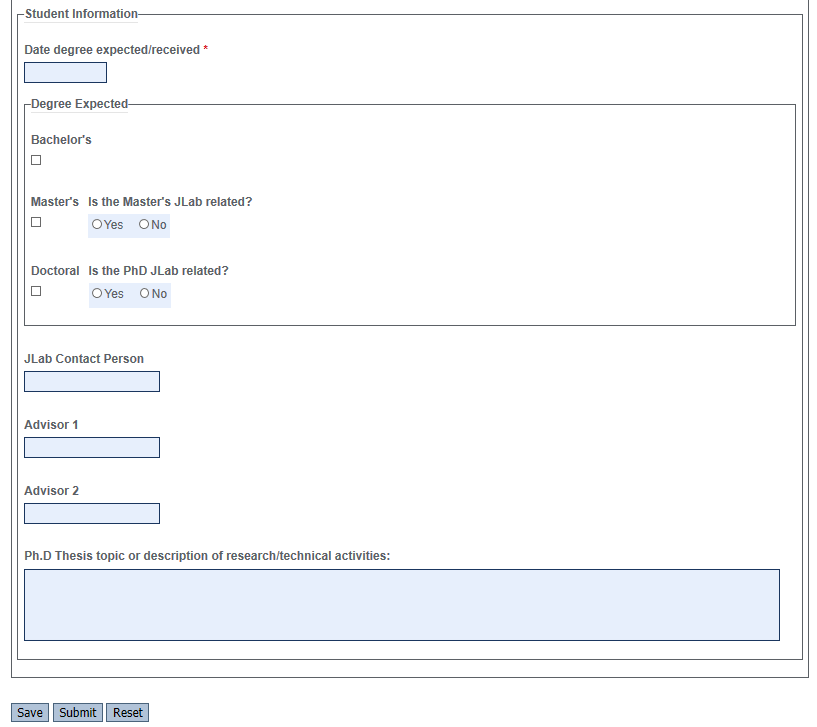 Requesting a JLab Computer Account
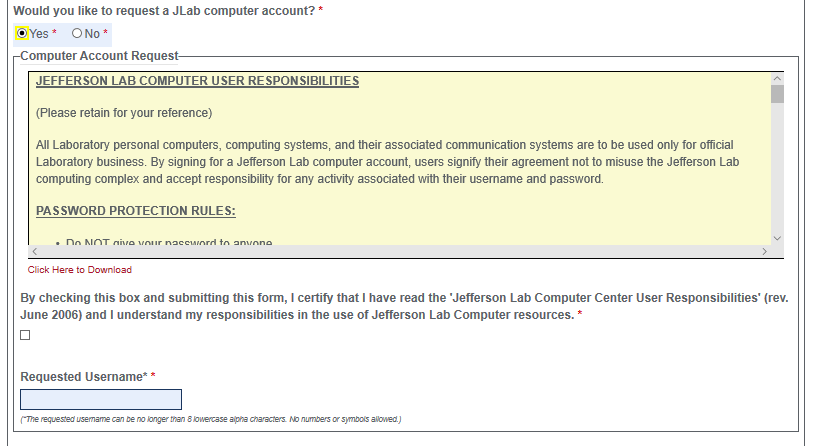 Medical Insurance Coverage
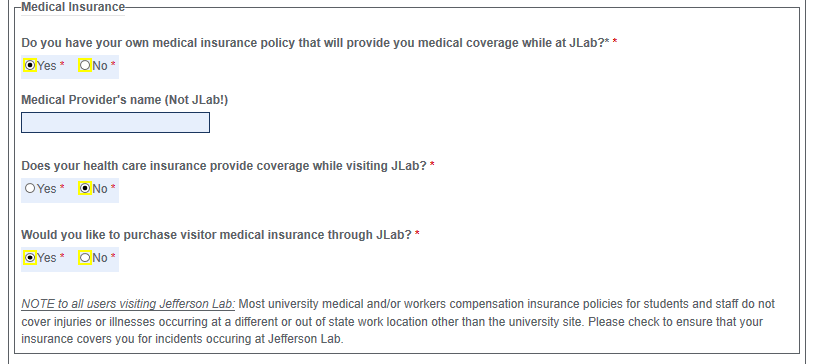 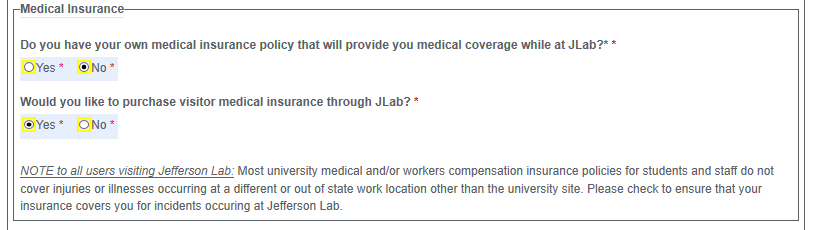 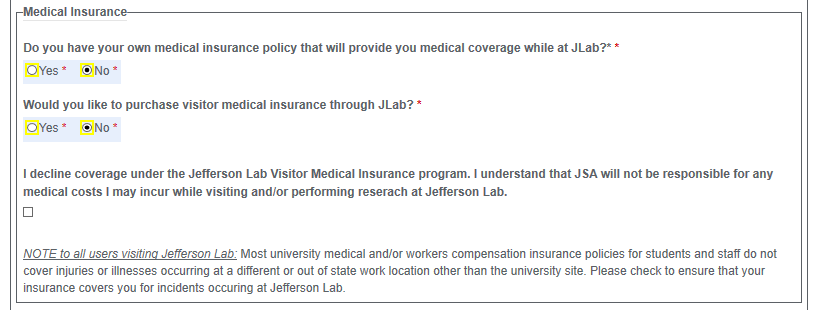 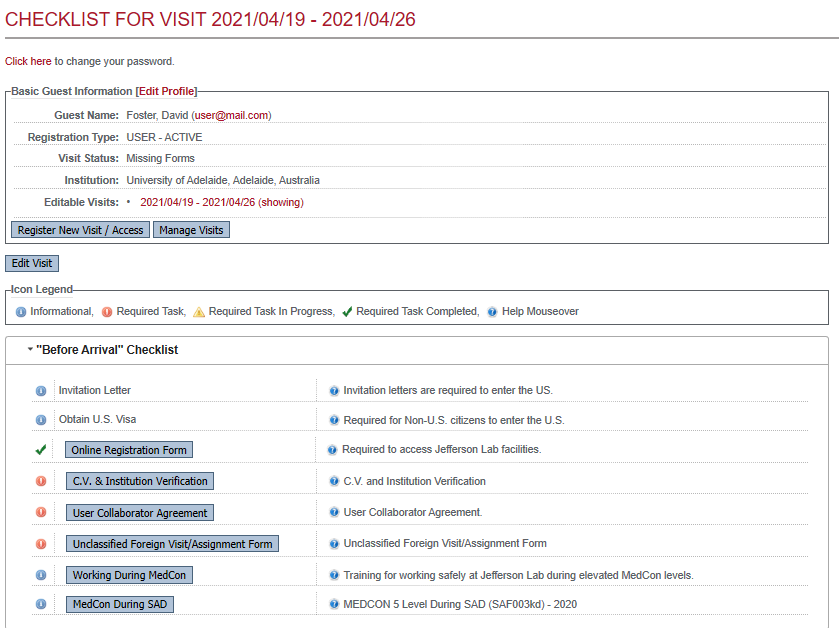 C.V. & Institution Verification
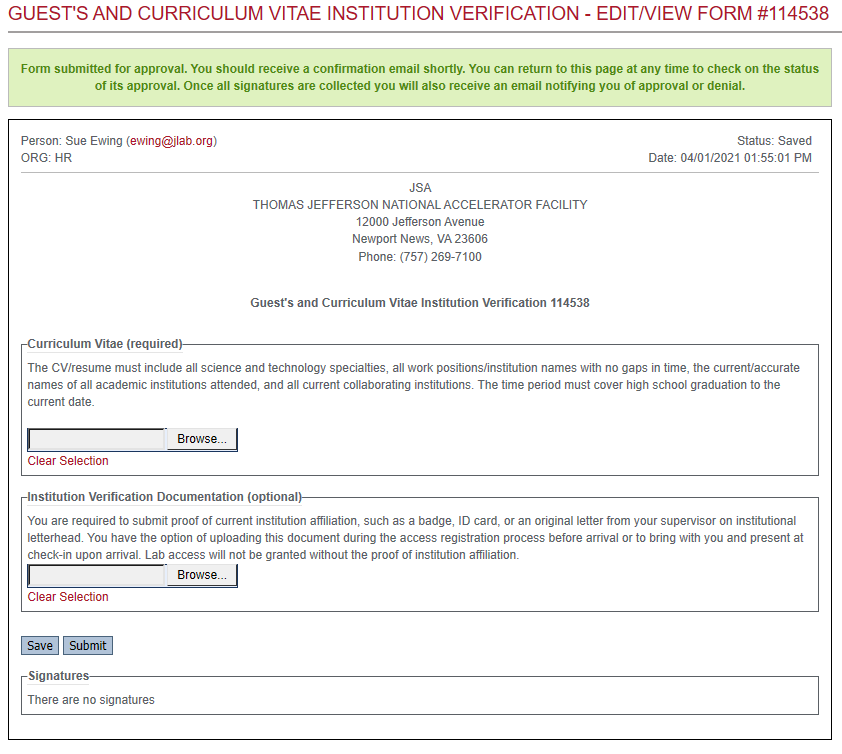 User/Collaborate Agreement
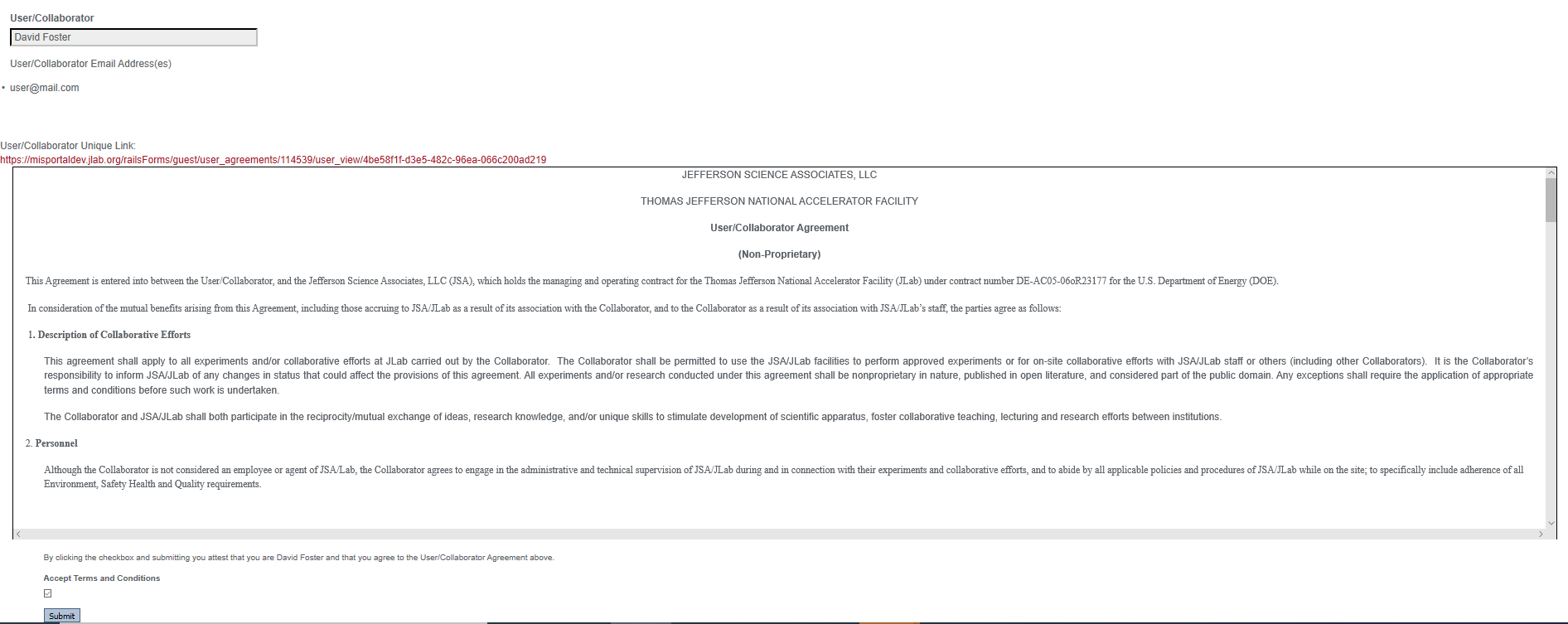 Unclassified Foreign Visit/Assignment Form
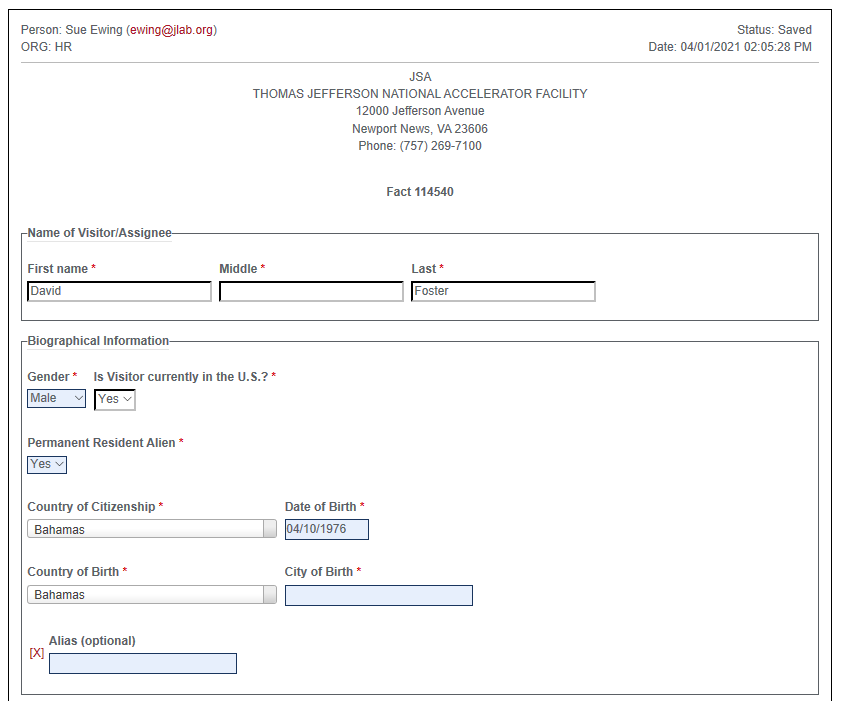 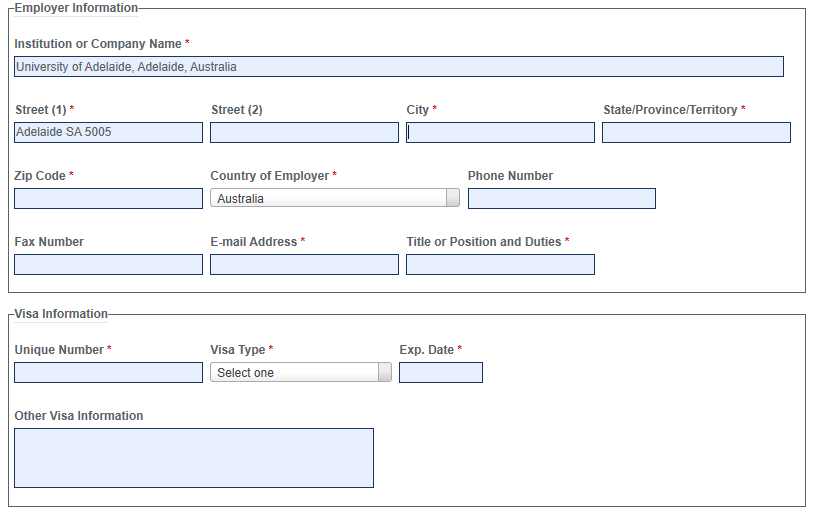 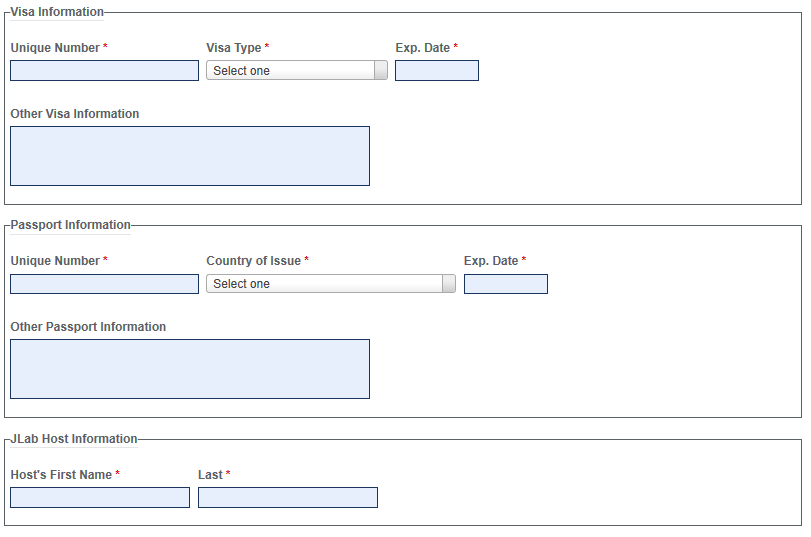 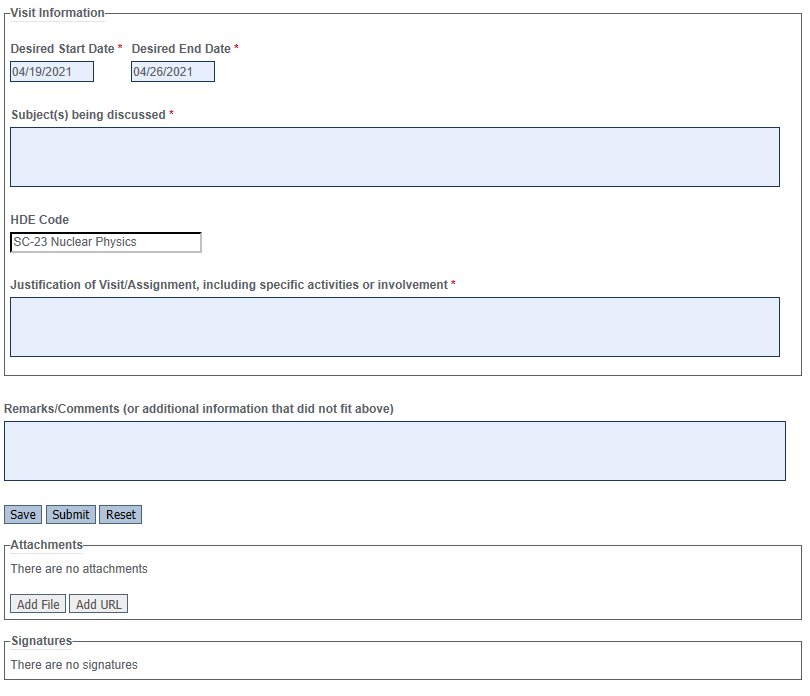 Working during MedCon
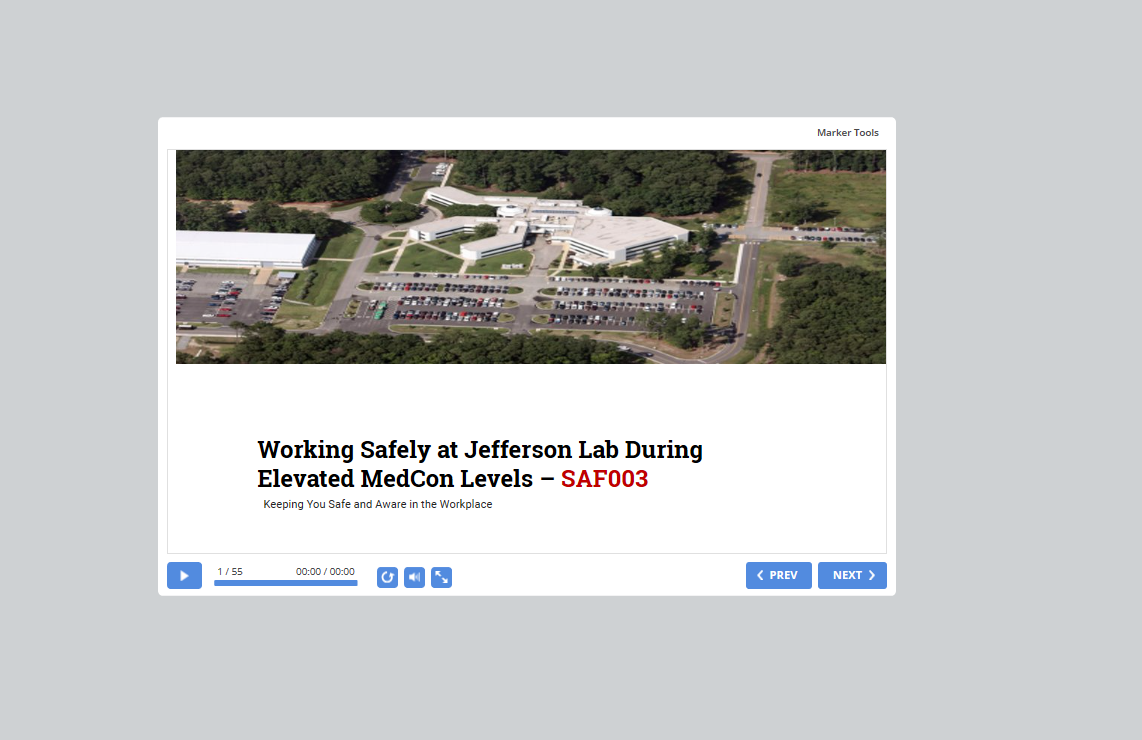 MedCon During SAD
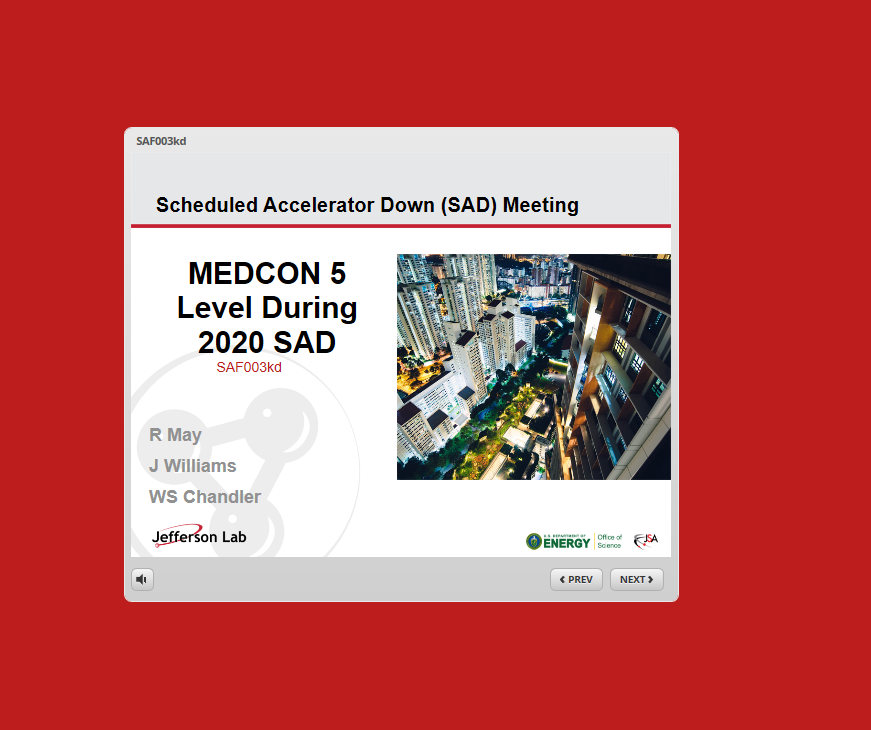 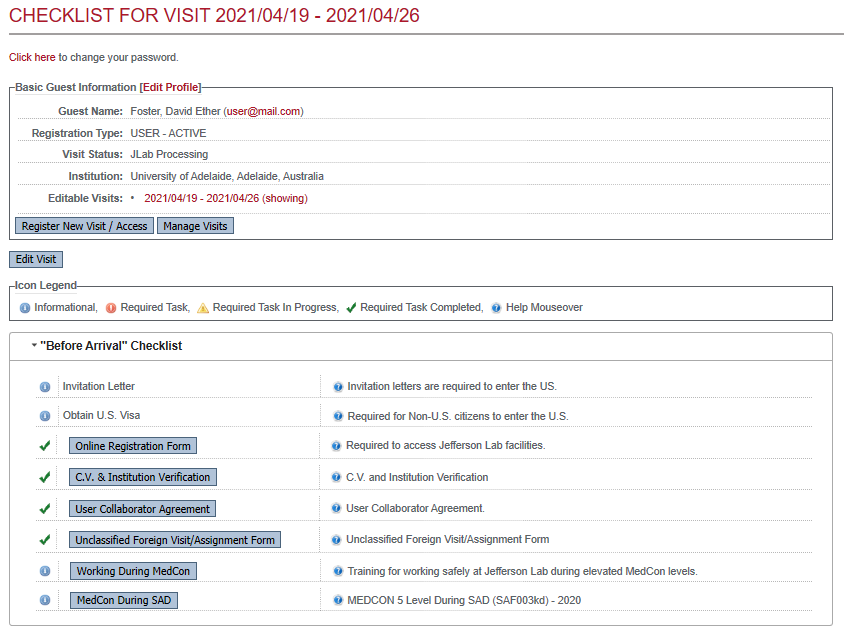